SISTER CITIES AUSTRALIAZOOM CONFERENCEWEDNESDAY 4TH MAY 2022
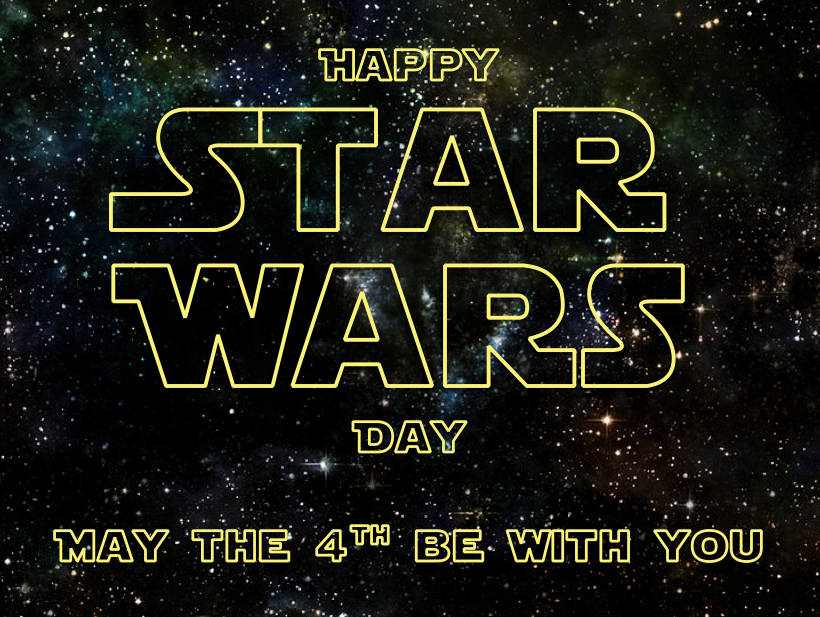 Simon Hast

Vice-Chairperson

Frankston Susono Friendship Association
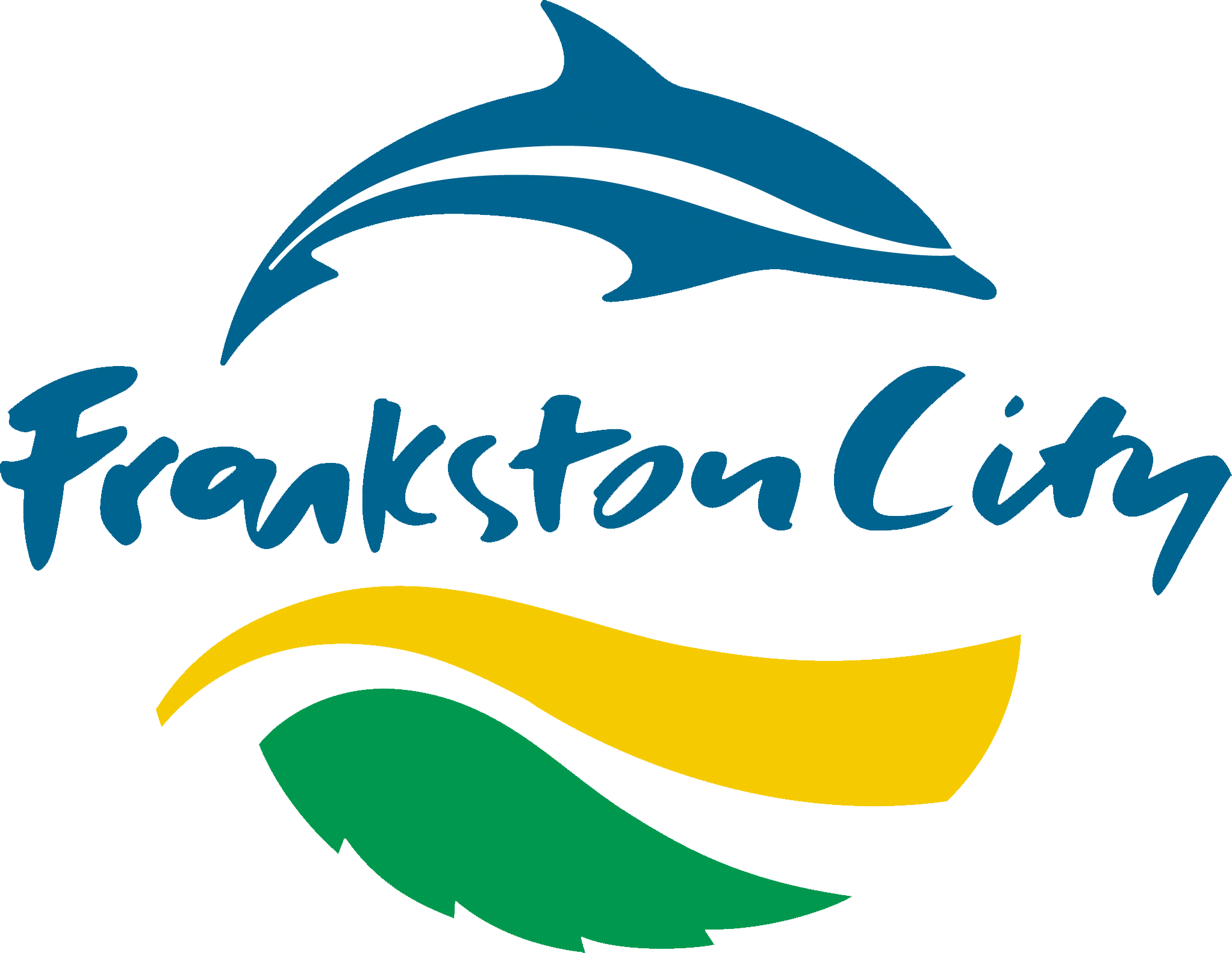 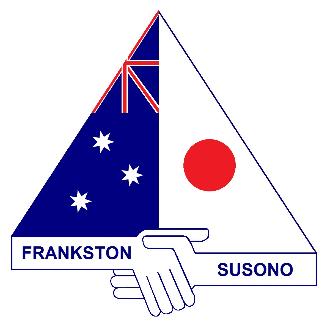 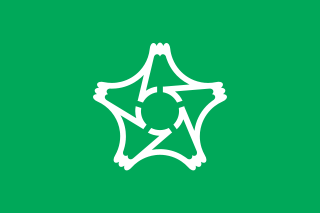 "Strengthening Ties in Challenging Times" 


How the Frankston Susono Friendship Association (FSFA) has delivered a range of initiatives to further strengthen our 40+ year friendship with Susono, our sister city in Japan.
Frankston, Victoria – 41 kms south-east of Melbourne
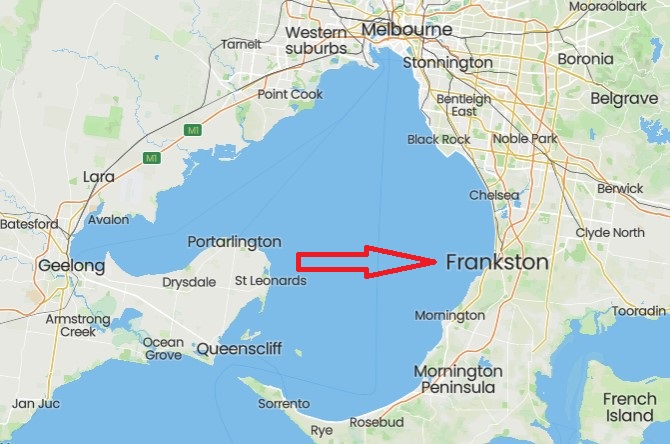 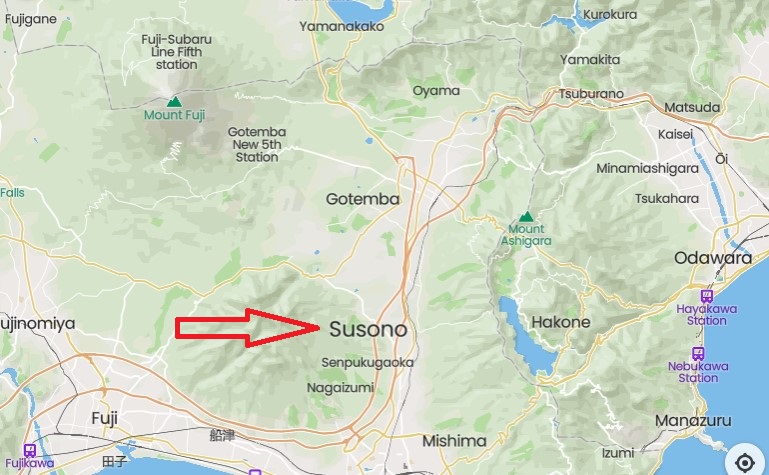 Susono, Shizuoka, Japan – 96 km south-west of Tokyo
Background

Yazaki manufactured electrical components for cars with world HQ in Susono, Oceania HQ in the City of Frankston
Delegation visits to/from both cities in 1981
Sister City Proclamation signed at simultaneous ceremonies in Frankston and Susono on 22nd February 1982
Relationship developed and strengthened via frequent delegation visits and homestay program, student exchange program, Fairs and Festivals, Speech Contests, Friendship Gardens in both cities, school group visits, Language Assistants program, and providing business networking opportunities for over 40 years.
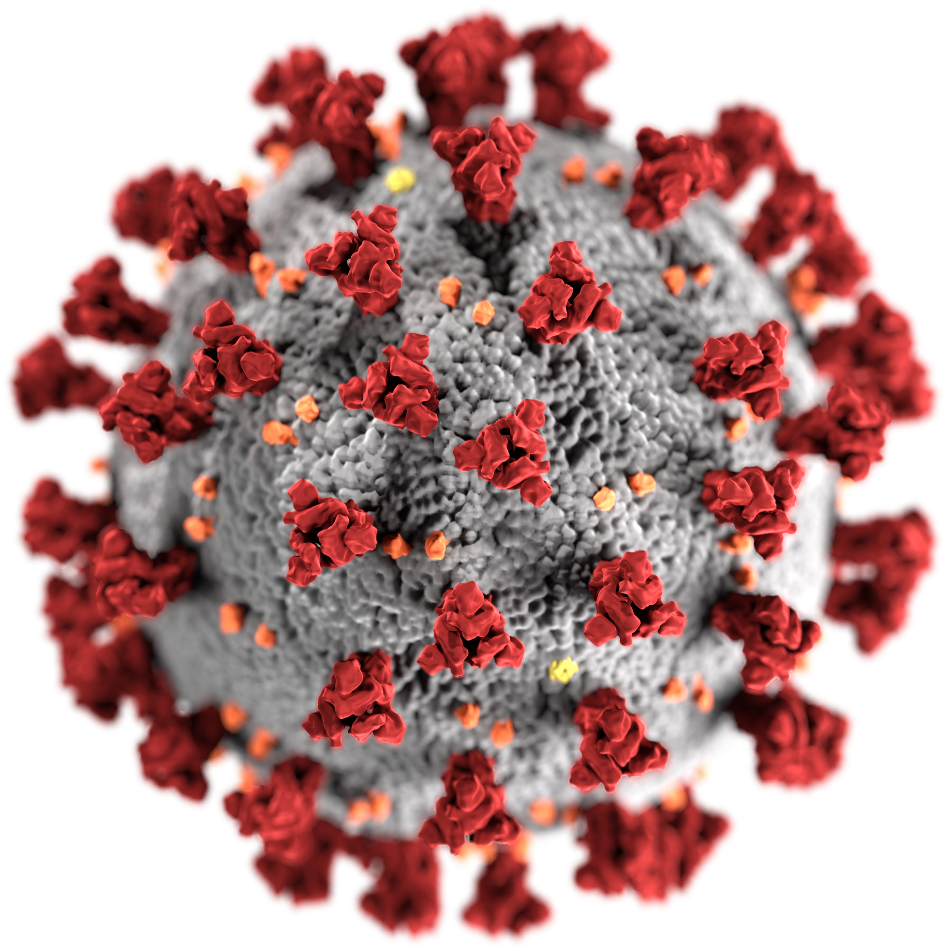 And then …
Initiatives FSFA has undertaken in response to COVID-19:

Monthly committee meetings held via Zoom since April 2020
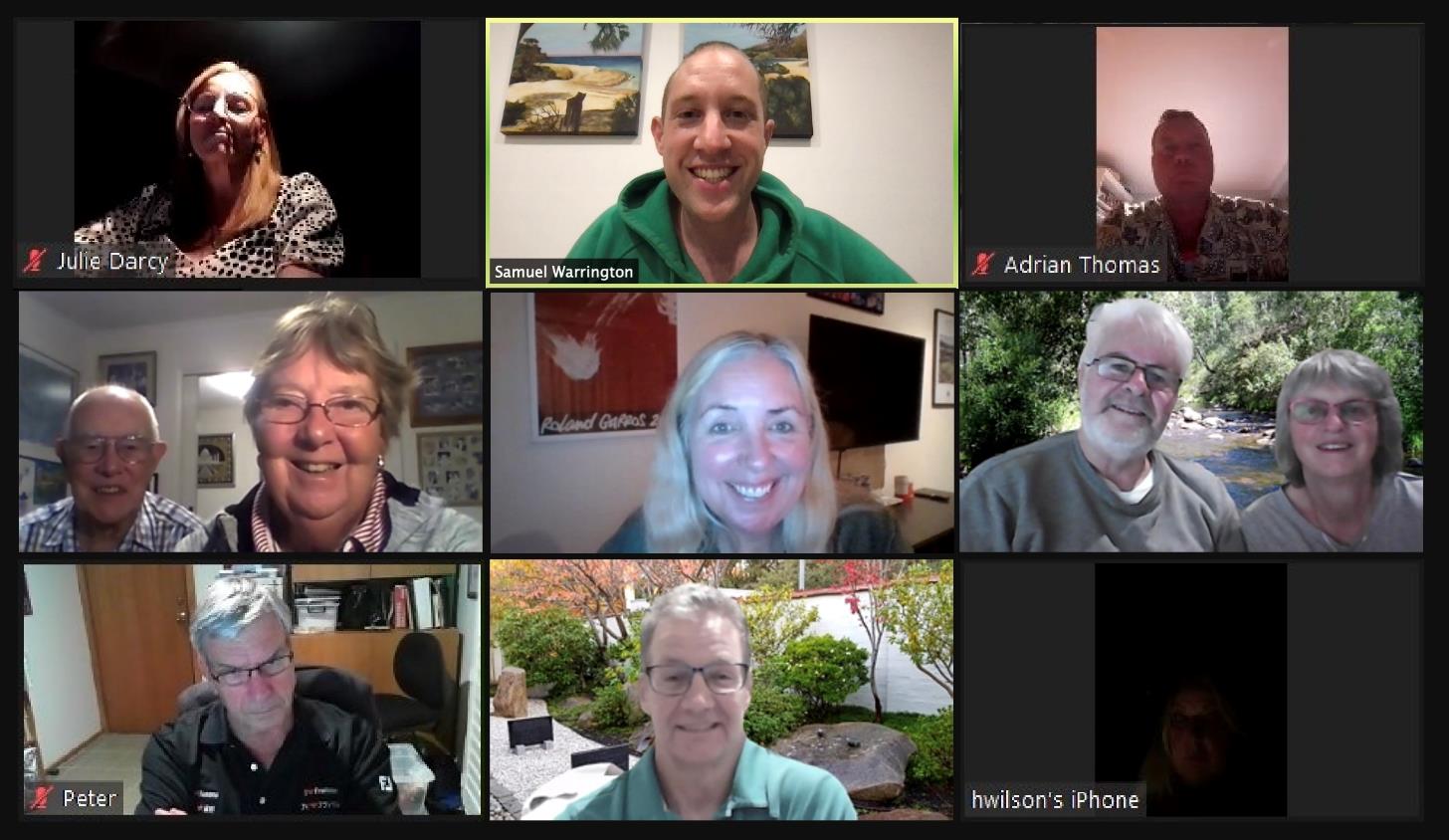 Quarterly meetings with the SOFA (Susono Overseas Friendship Association) Committee held via Zoom
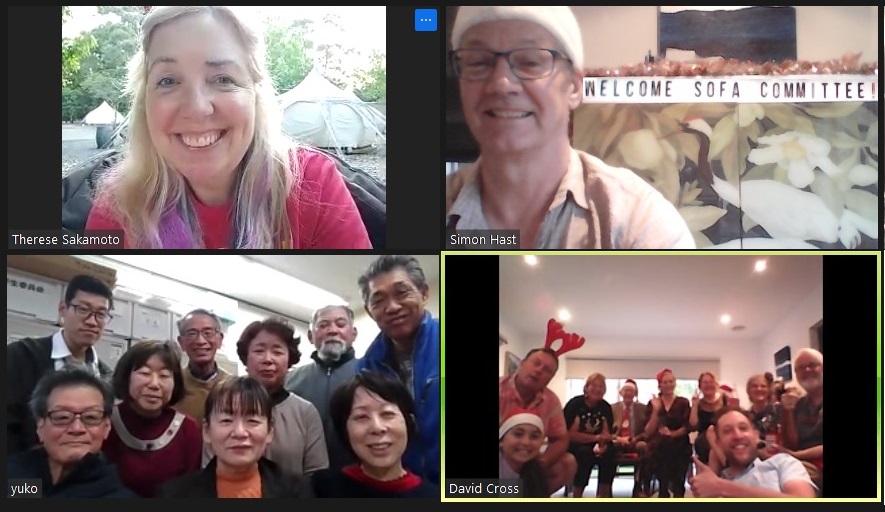 Daily Facebook posts were created during Victoria’s Lockdown 2.0 – 9th July – 28th October (112 days!)
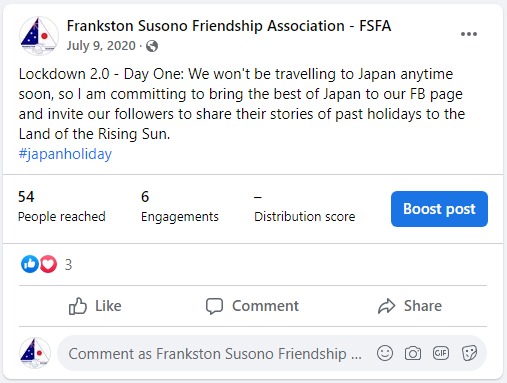 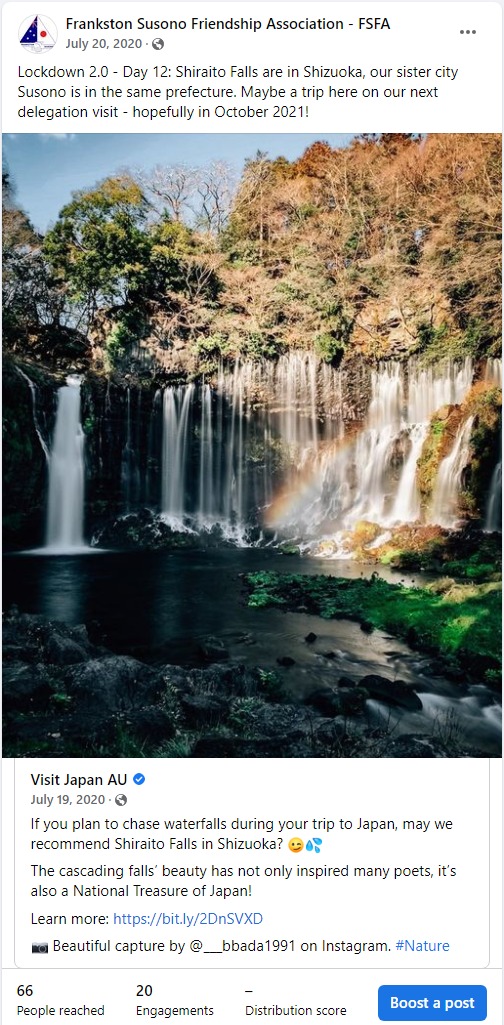 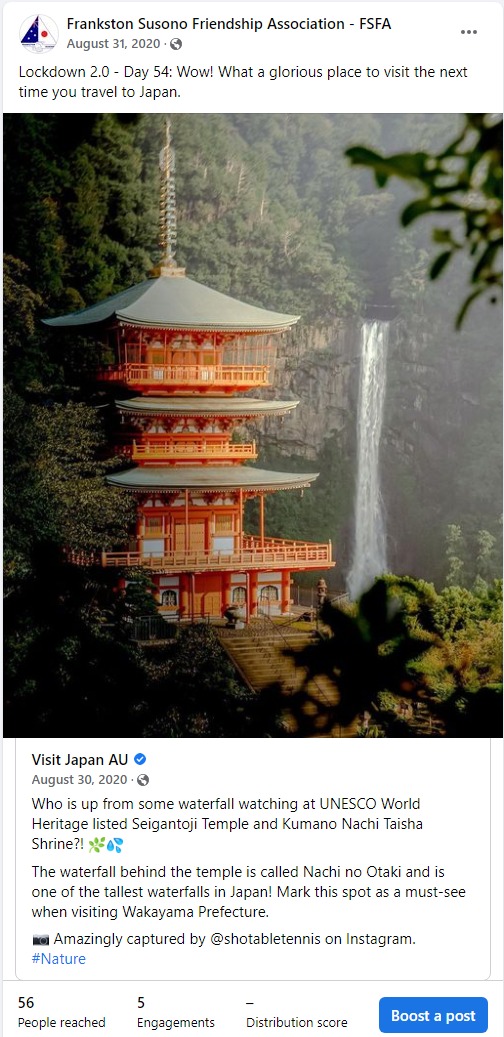 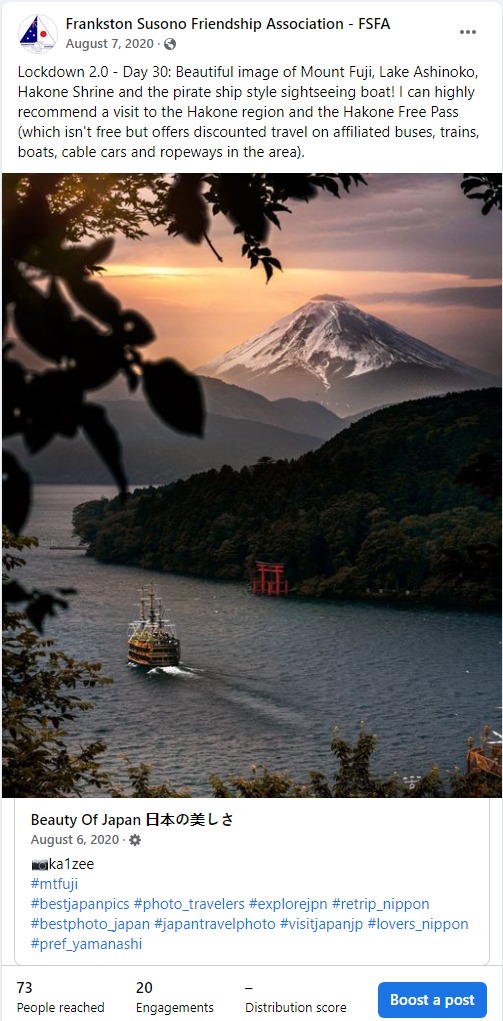 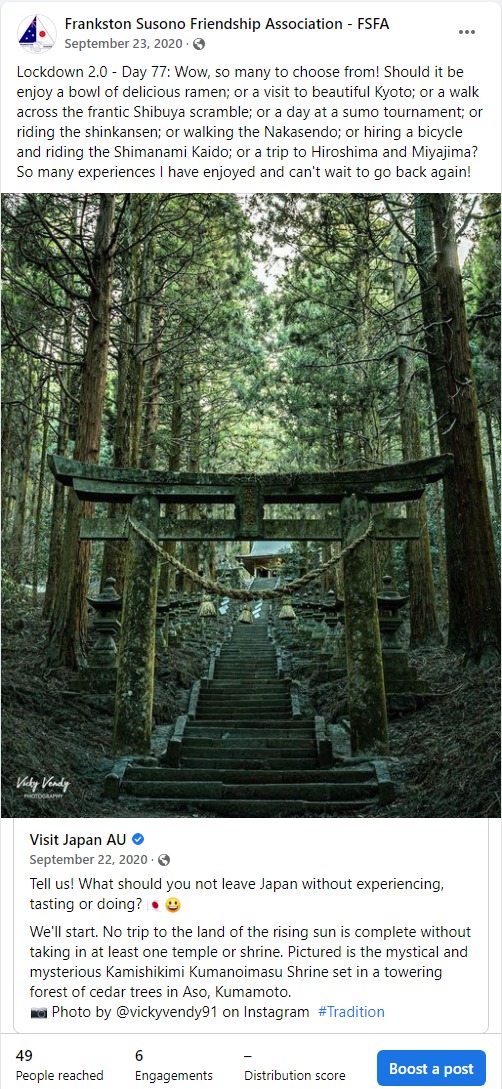 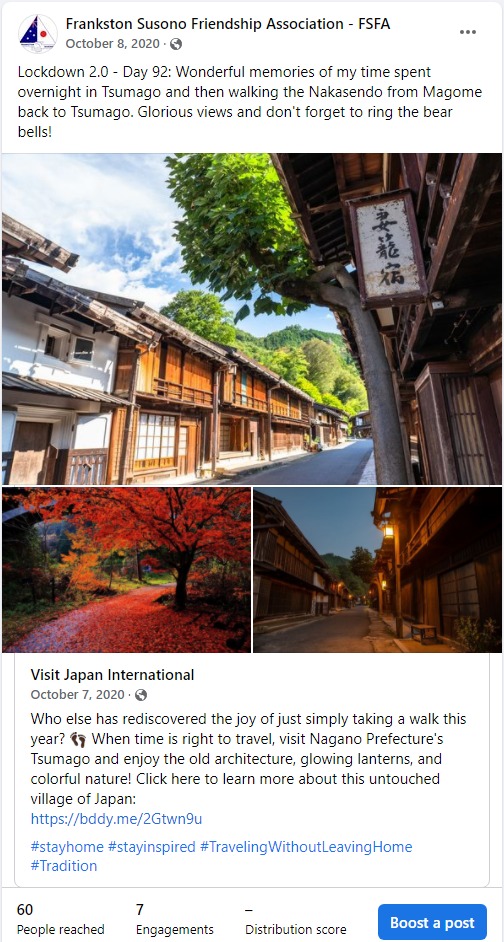 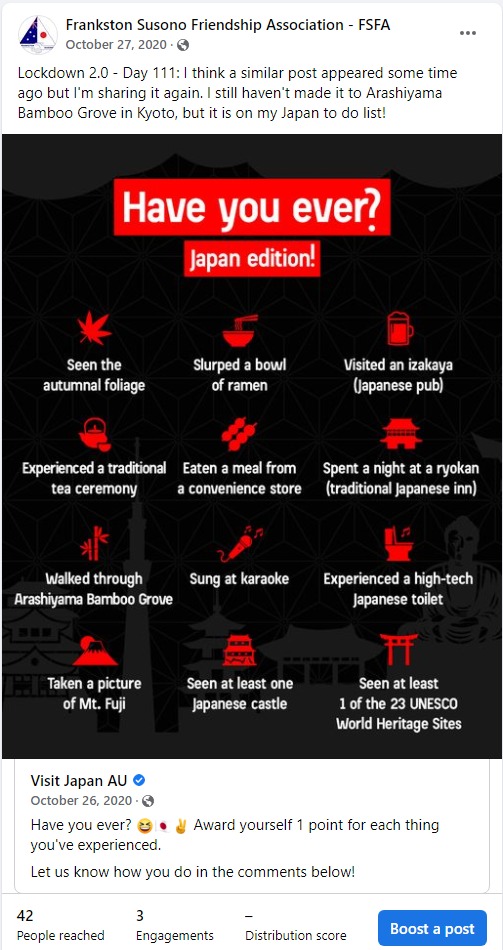 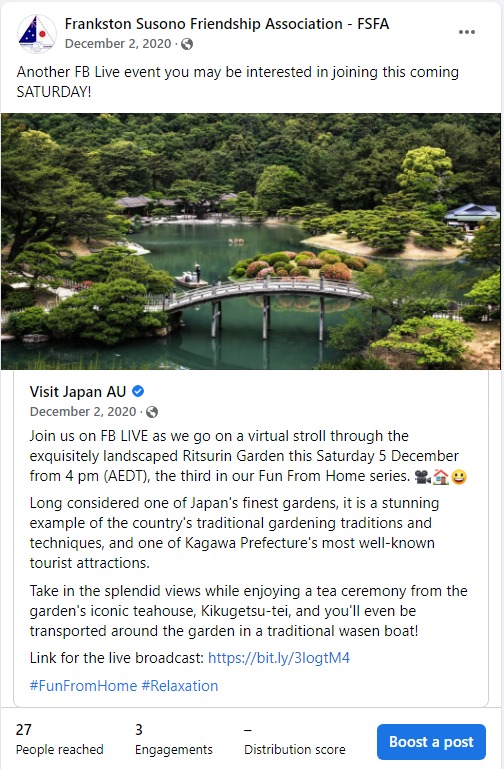 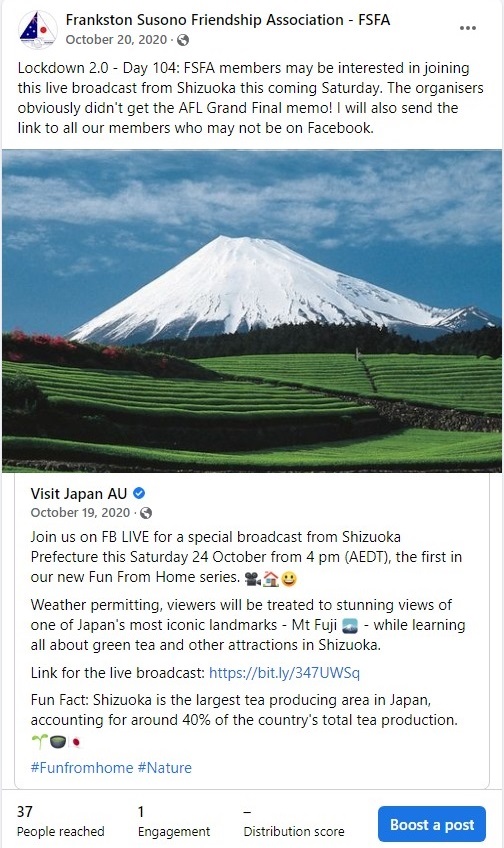 Promoting Facebook LIVE events
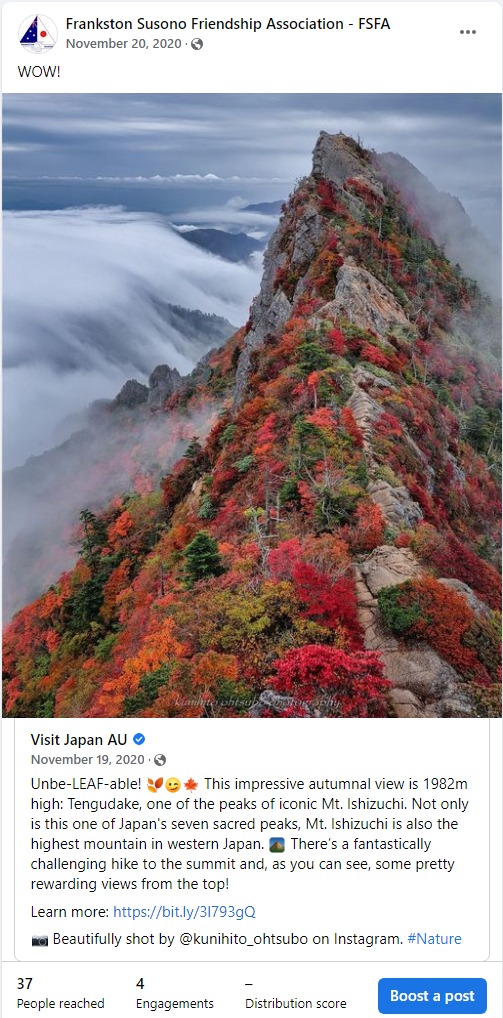 Recommended Facebook pages for Japanese content:

Visit Japan AU

Visit Japan International

Nature of Japan

Our Japan

Japan Live

Images of Japan

Beauty of Japan

(I can post these FB sites in the chat if you wish)
Susono City’s 50th Anniversary Ceremony – 10th October 2021
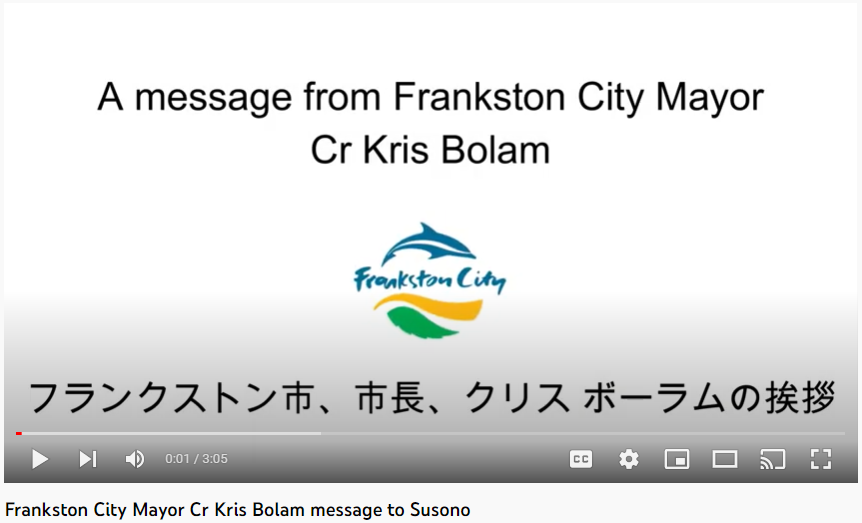 FSFA contributed the following items for SOFA’s 40th anniversary events:


Frankston Showcase Video – 15 minutes

“Messages From Frankston”

Frankston Map Project

Frankston Information Booklet & “I LOVE FRANKSTON” stickers (posted to Susono)

These items were part of the SOFA display celebrating the anniversary and was held at the Susono Lifelong Learning Centre from 1st – 13th February.
Frankston Showcase Video – 15 minutes

Featuring prominent and recognisable Frankston landmarks and locations

Key FSFA members introduced each segment

Each location identified in Japanese and English

English and Japanese subtitles throughout
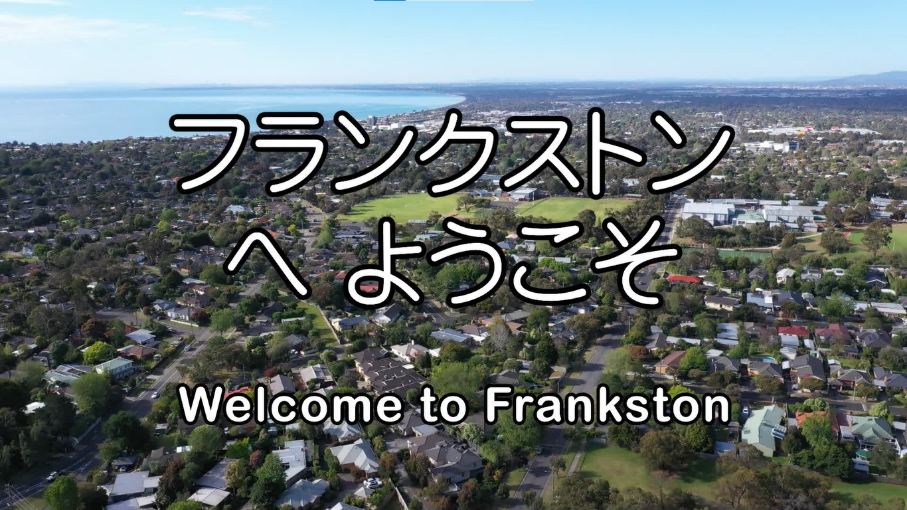 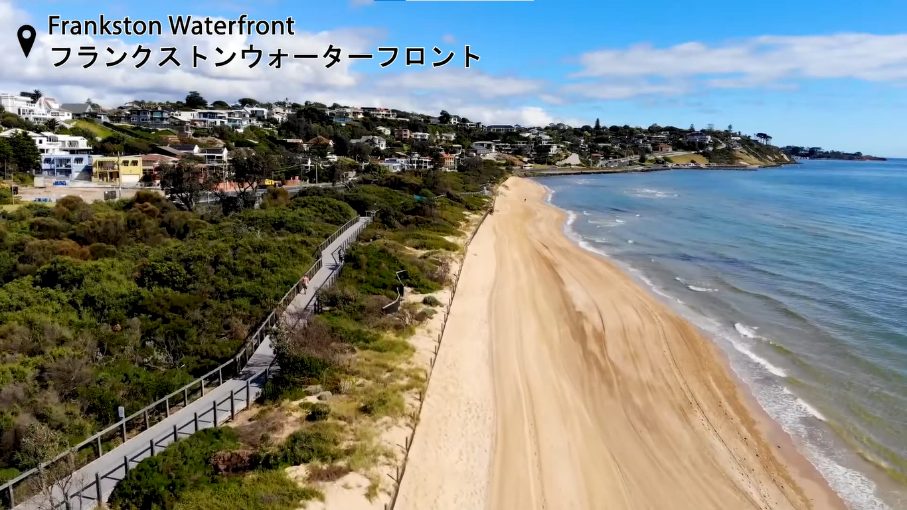 “Messages From Frankston”


Current and former FSFA committee members, FSFA Life Members, former exchange students, school principals & teachers, and past delegation members contributed messages of congratulations and goodwill

Messages combined into a word document

Document emailed to SOFA and printed

Featured at SOFA’s 40th anniversary display
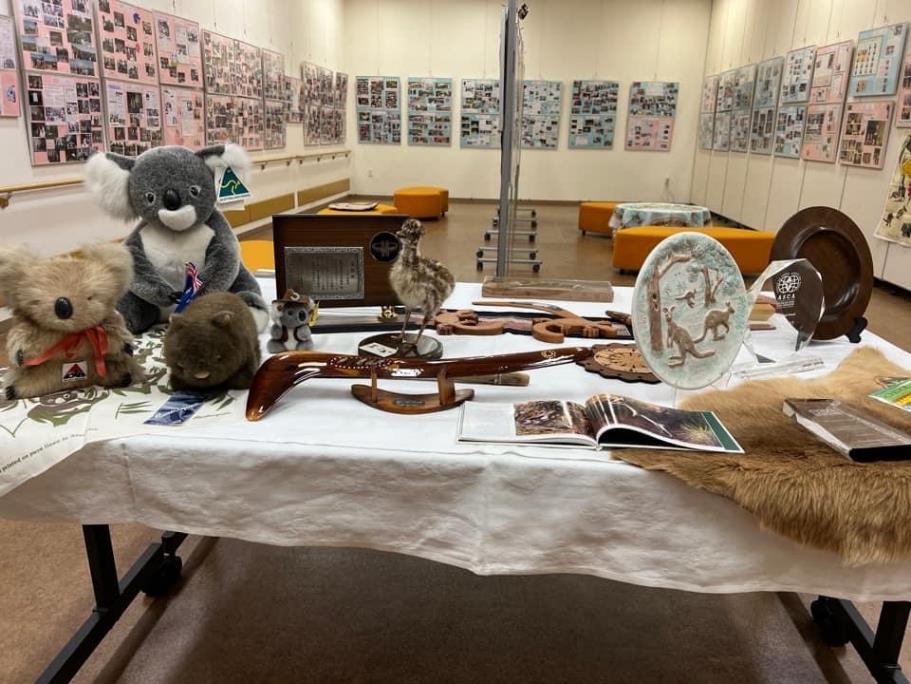 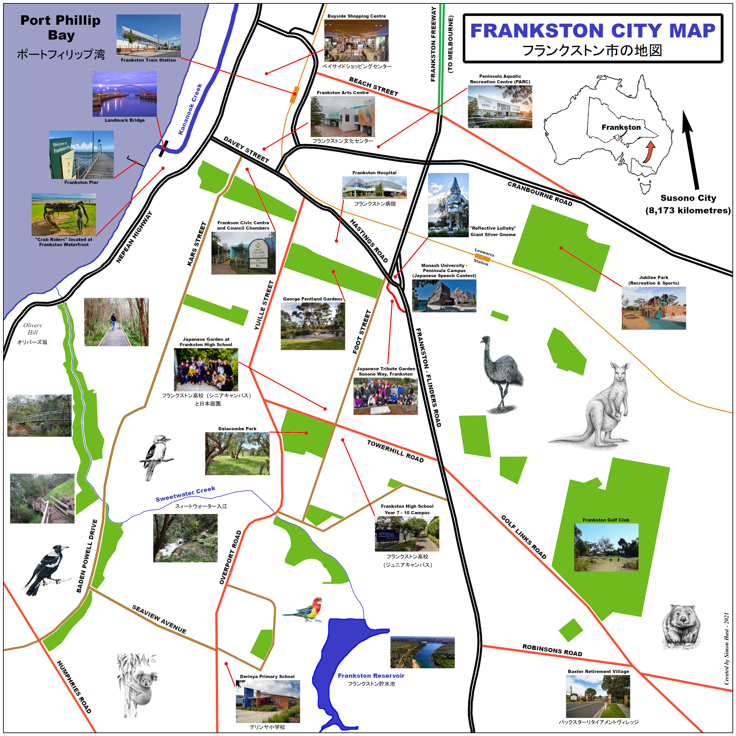 Frankston Map Project


Map (90 x 90 cm) created from scratch to include city centre, major roads and key landmarks

Features many images, green spaces and Australian animals

Japanese translations included

FSFA’s gift to SOFA will be printed, framed and displayed in Susono schools
Frankston Information Booklet and “I LOVE FRANKSTON” Stickers

Sourced from the Frankston Information Centre

Posted to Susono and given to citizens at the 40th anniversary display
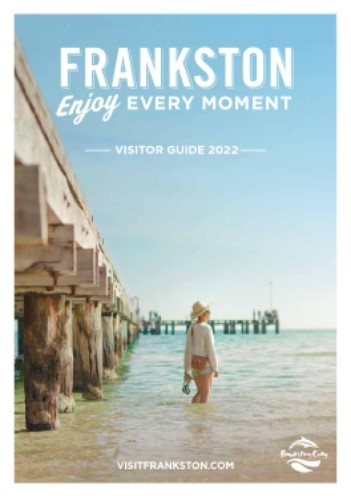 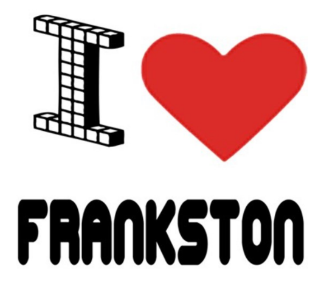 Student Exchange Activities During Lockdown and COVID


Derinya Primary School and Susono Nishi Elementary School

Regular Cultural Visits and Exchanges (August & October) cancelled

Both schools worked in conjunction with the Susono Board of Education

October 2021:

Students prepared handwritten pen-pal letters which also included origami, handmade bracelets, pictures and photos to surprise their pen-pals!

Webex live chats between classes with students preparing and presenting information about each other’s city

Self-introductions; interesting facts about each city; visual aids such as maps, photos and sketches aided the exchange of information
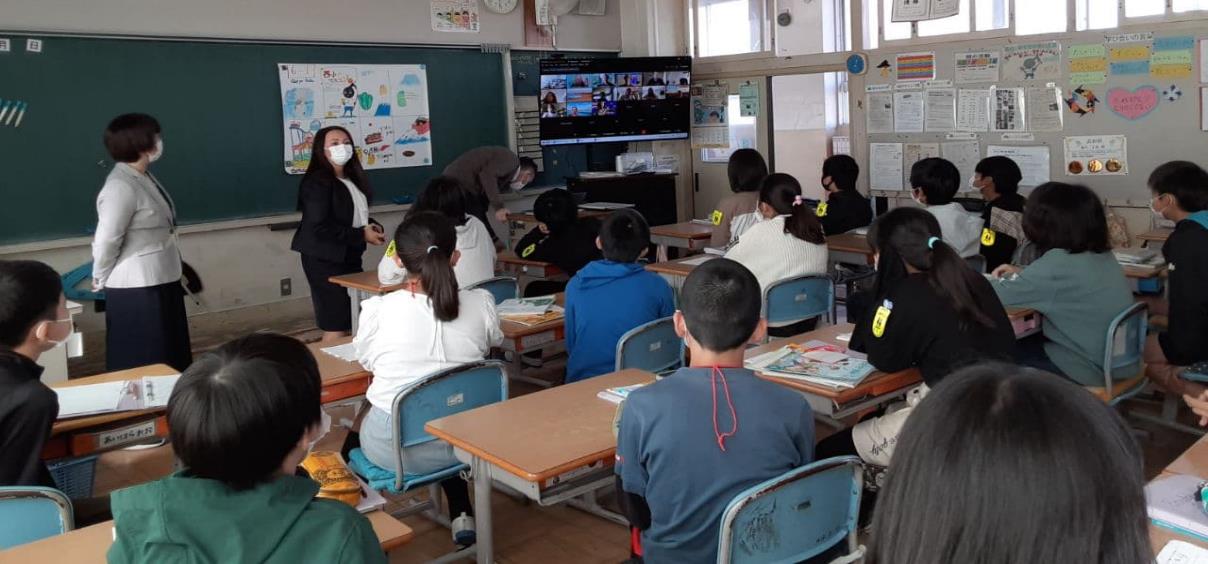 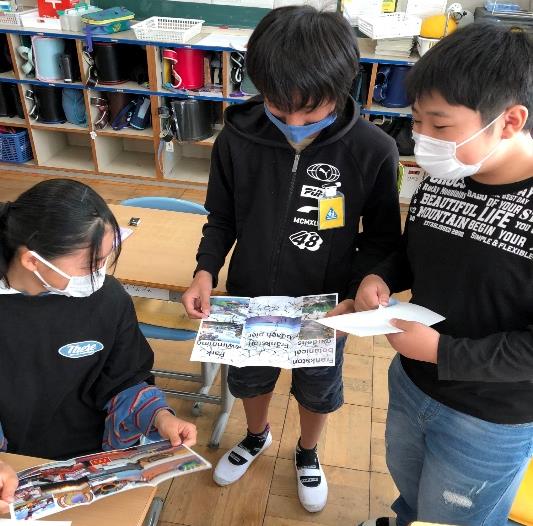 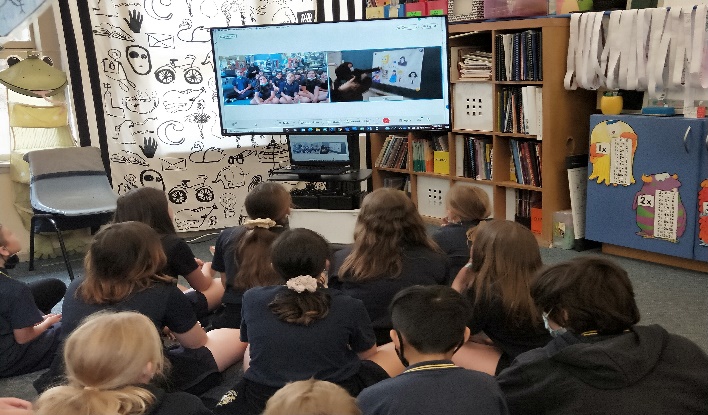 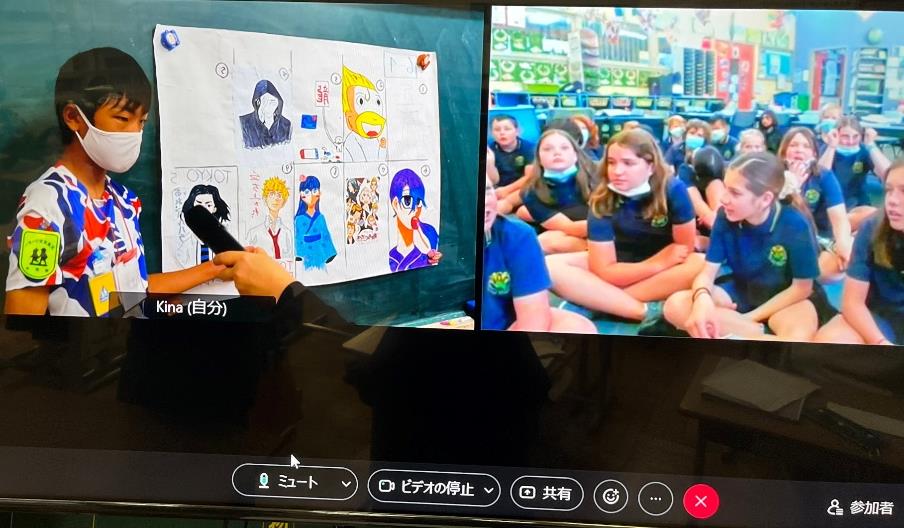 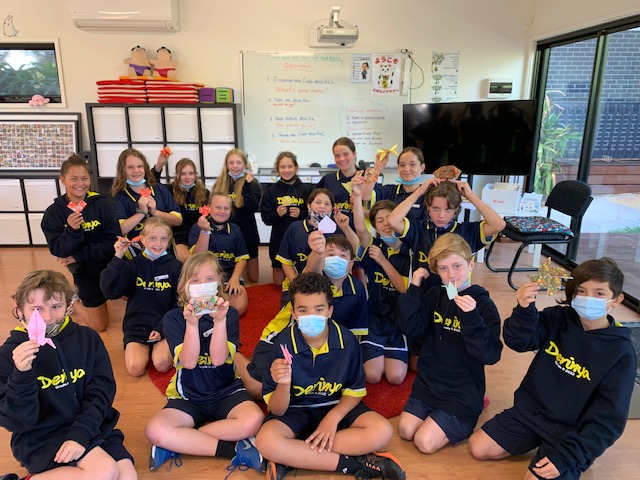 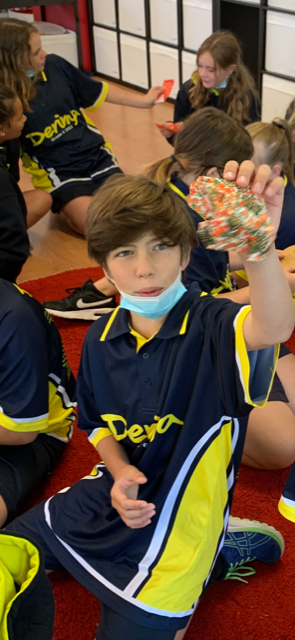 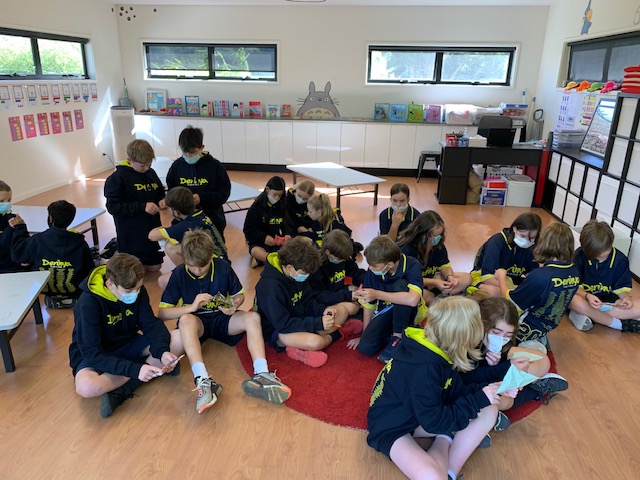 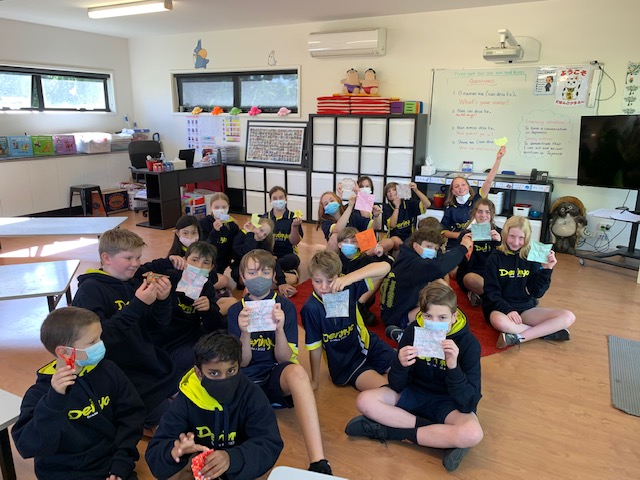 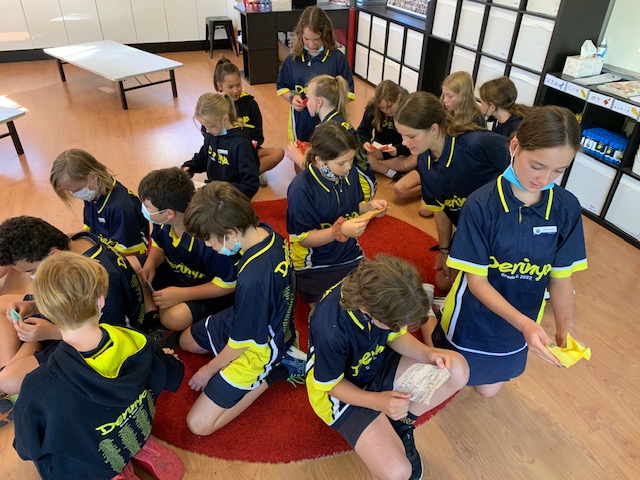 Susono’s Sister City 40th Anniversary Ceremony – 12th February 2022

Very formal ceremony

Frankston Showcase Video opened the ceremony

Speeches by Frankston Mayor and FSFA Chairperson via Zoom with Japanese translations provided by FSFA committee members (former exchange students)
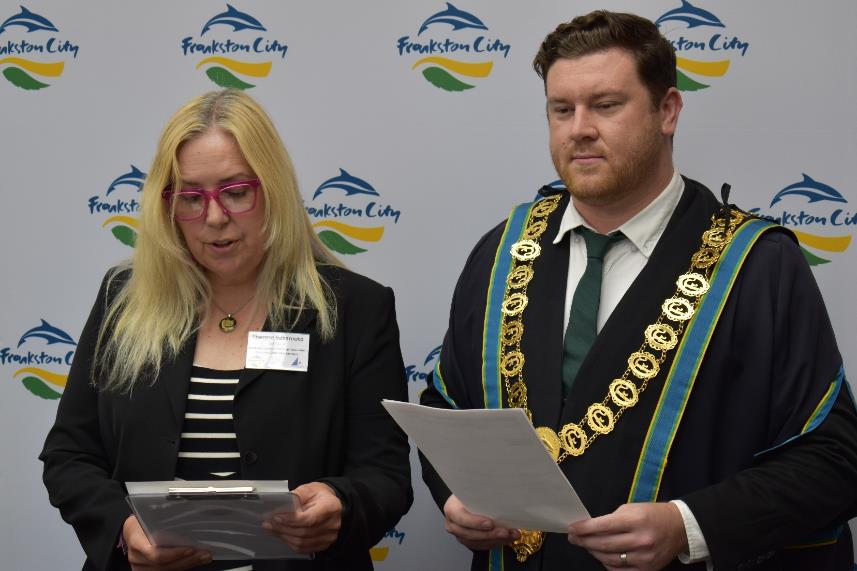 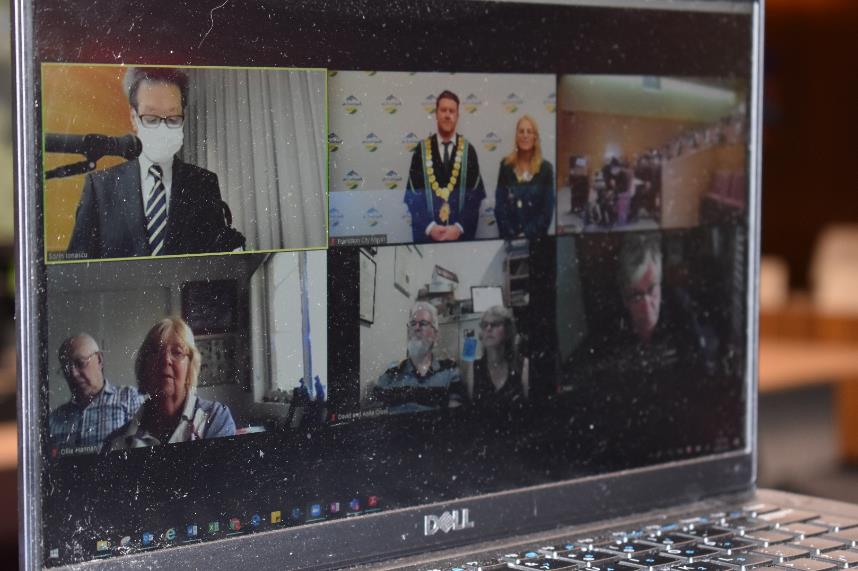 Frankston’s Sister City 40th Anniversary Ceremony – 22nd February 2022

Informal with FSFA/SOFA committees + Life Members & former Chairpersons

Speeches and introductions by current FSFA & SOFA Chairpersons

40th Anniversary Slideshow followed by a toast to our 40th anniversary!

3 FSFA Committee Members sharing their favourite memories
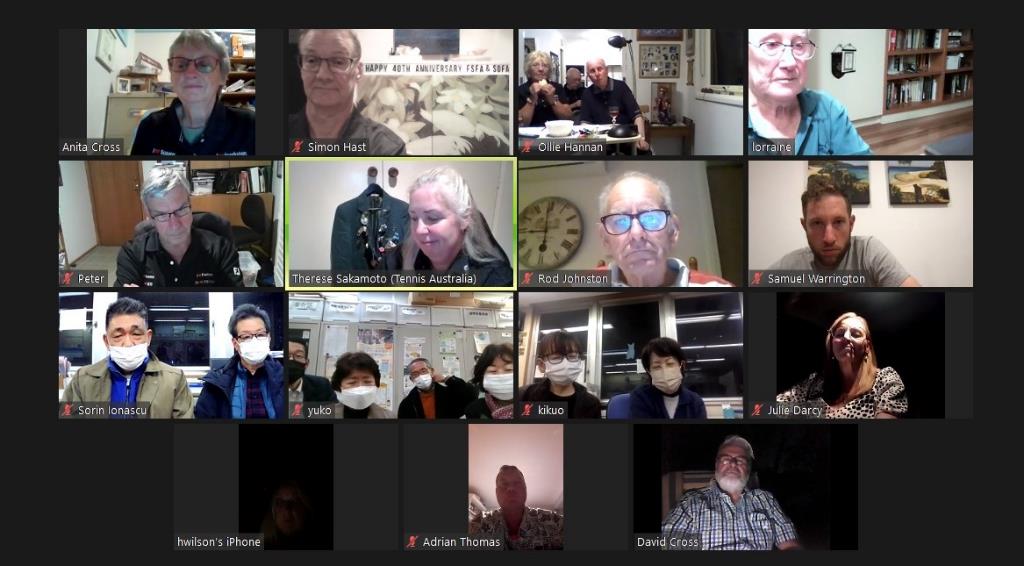 COVID has presented us with enormous challenges!


We have missed the delegation visits, Festivals & Fairs, speech contests, student exchanges/visits, face-to-face contact and friendship built over 40 years

Responded by thinking outside the box, adaptability, use of technology

Ironically, online meetings have allowed us more frequent contact with SOFA!

We are planning our Japanese Speech Contest, Susono Delegation, Homestay Visits, Japanese Festival, Hanami (Cherry Blossom Viewing) Party for 2022!

Life is returning to a new normal . . . Thankfully!
Thank you for your interest and attention!
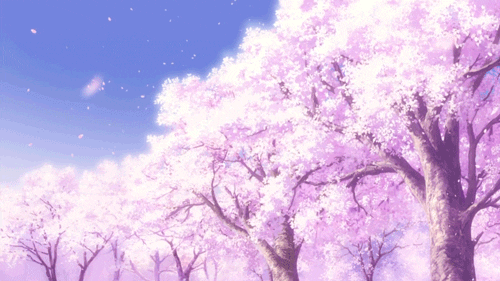